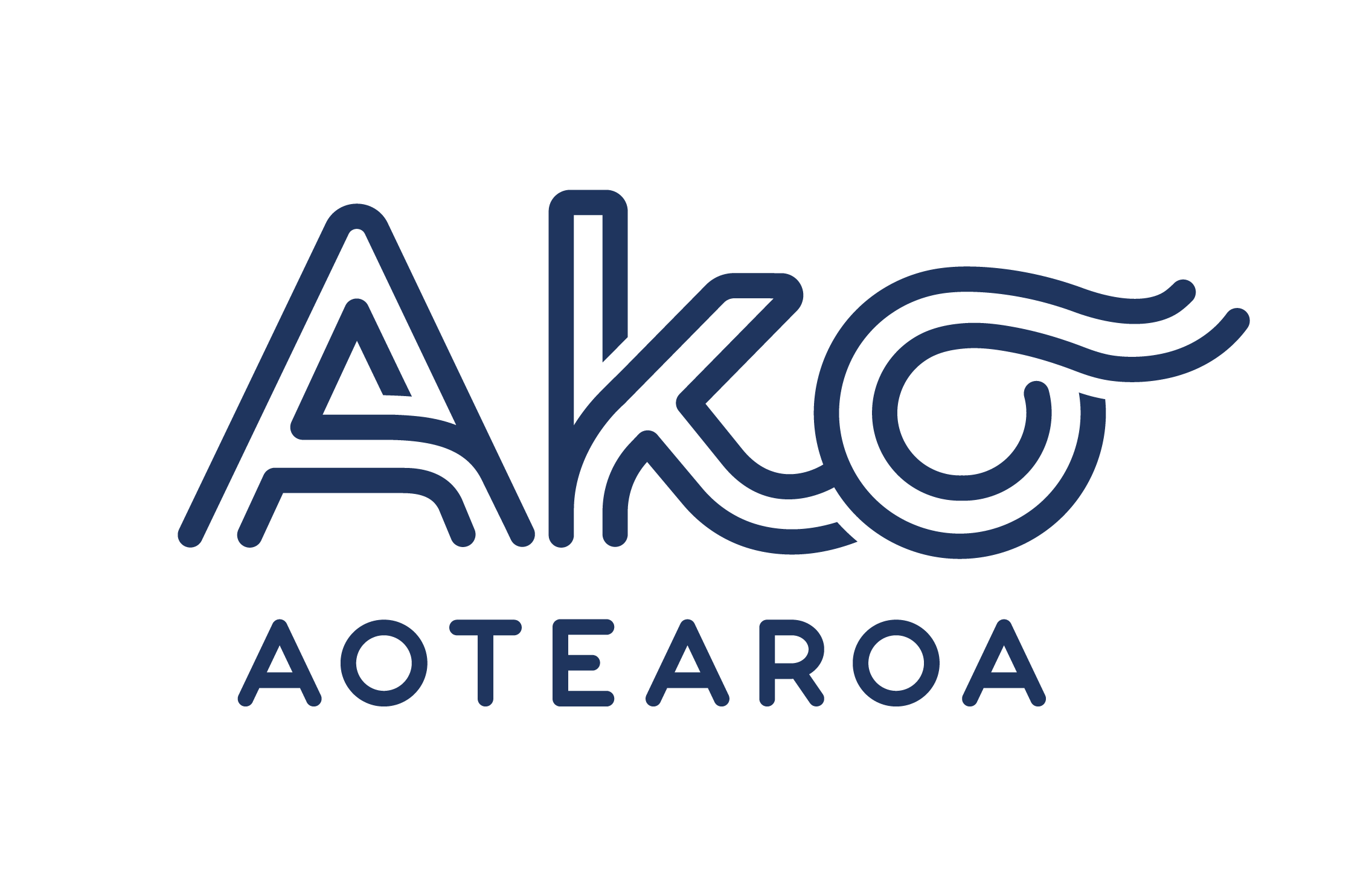 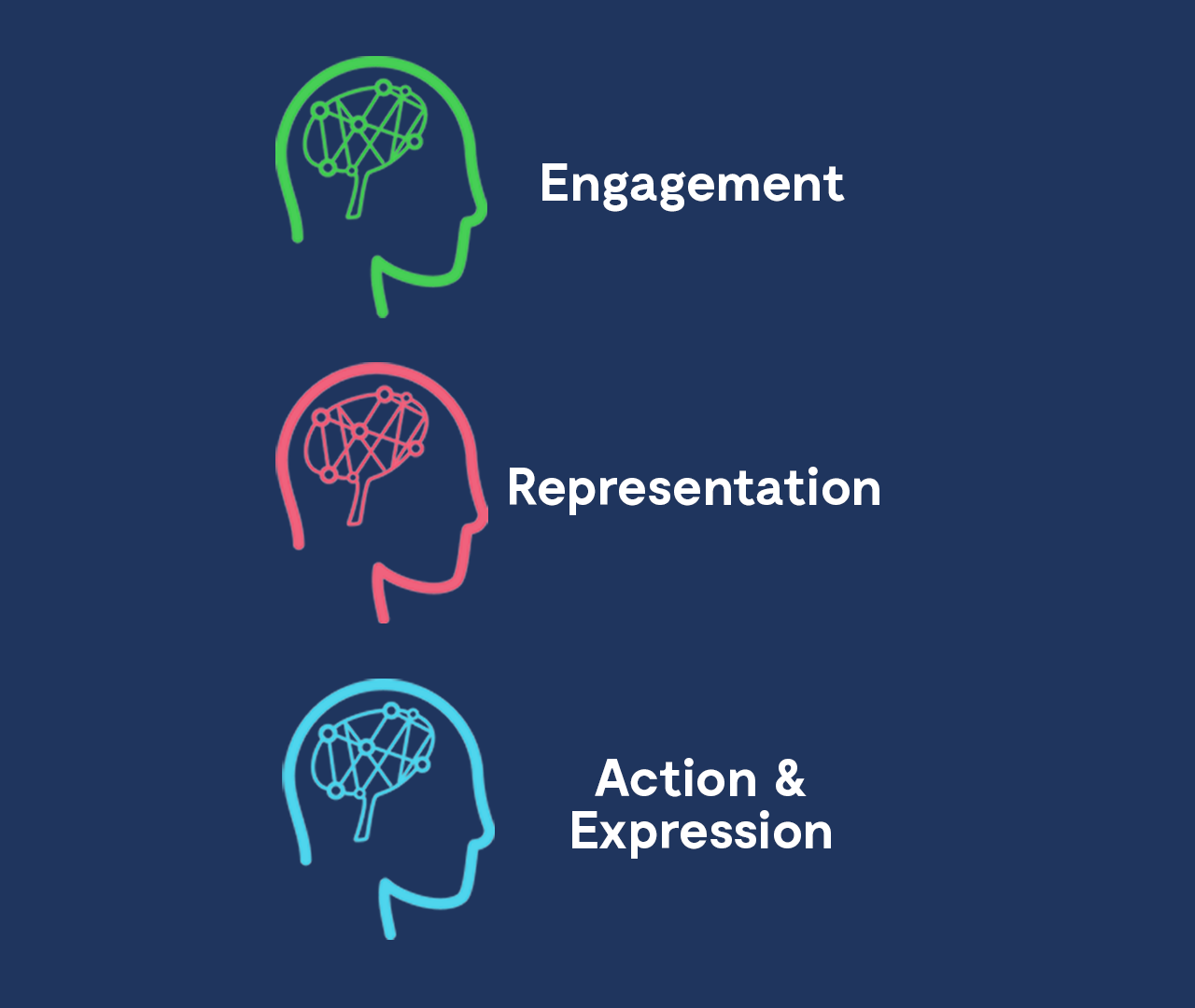 The UDL Educator Pathway
Annette van Lamoen and Michael Grawe, Ako Aotearoa
About this session
This session is being recorded. If you do not wish to appear on screen please hide camera
This session will be captioned (either live captioning or closed captions)
Session etiquette
Use Chat or Q+A function as directed by presenter
Indicate in the Chat if you have a Question
Use Raised hand emoji to ask questions 
Ensure your surrounding environment is quiet when mic is on (e.g., phones, pets etc)
Turn off mic when not speaking
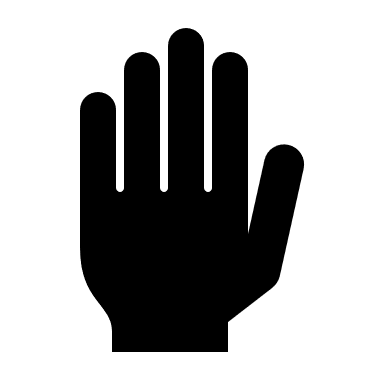 Opening montage video
Acknowledgement to traditional custodians
To the various authorities
voices
peoples and leaders
welcome!
E ngā manaE ngā reoE ngā iwiE rau Rangatira mā Nau mai, haere mai!
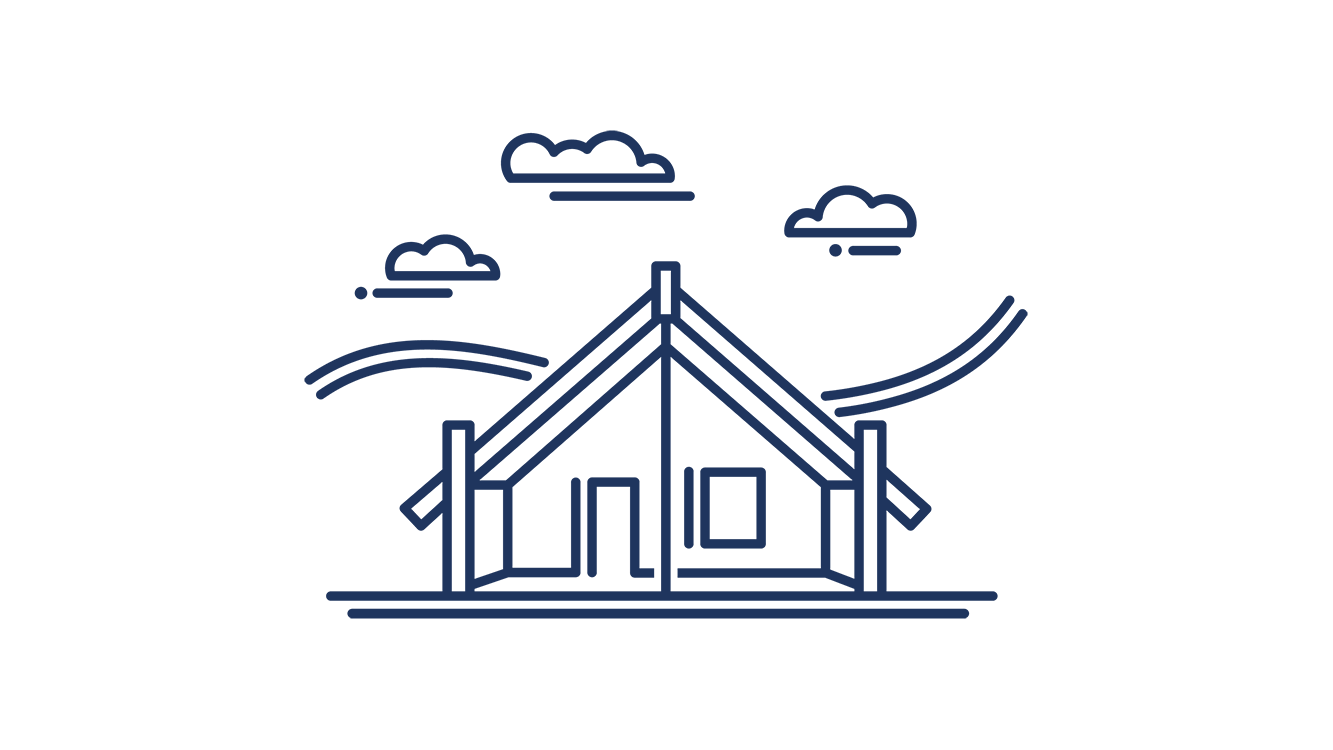 Opening karakia
E te hui
Whāia te mātauranga kia mārama
Kia whai take ngā mahi katoa
Tū māia, tū kaha
Aroha atu, aroha mai
Tātou ia tatou katoa
For this gathering
Seek knowledge for understanding
Have purpose in all that you do
Stand tall, be strong
Let us show respect
For each other
What we’ll be covering
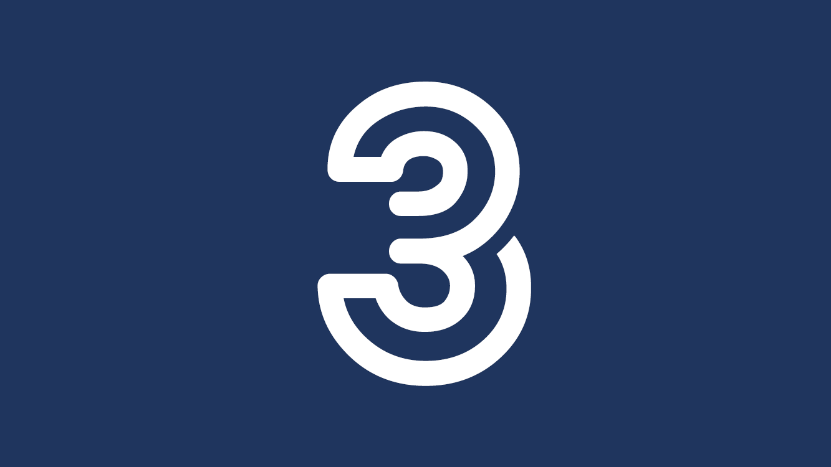 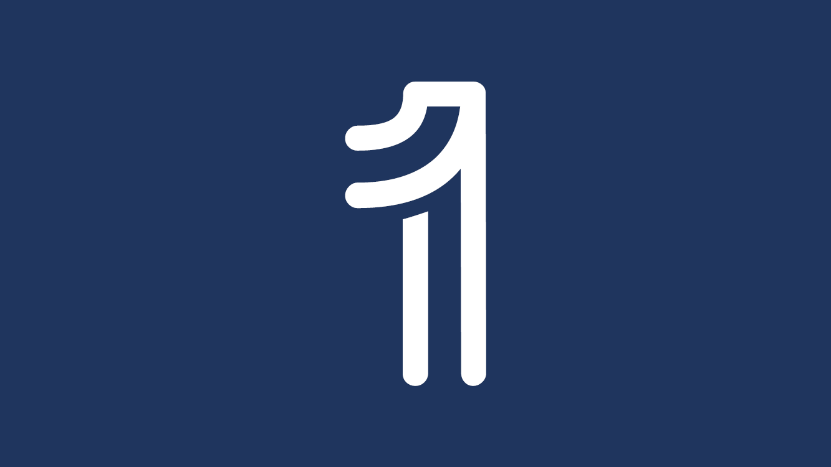 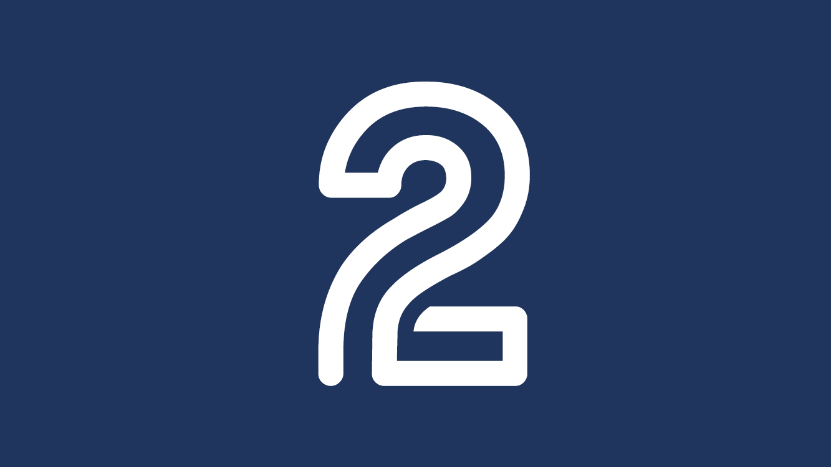 Ako Aotearoa
Development of the UDL Educator Pathway
Pathways Awarua
A walk-through of the UDL Pathway
Q & A
Team Ako Aotearoa
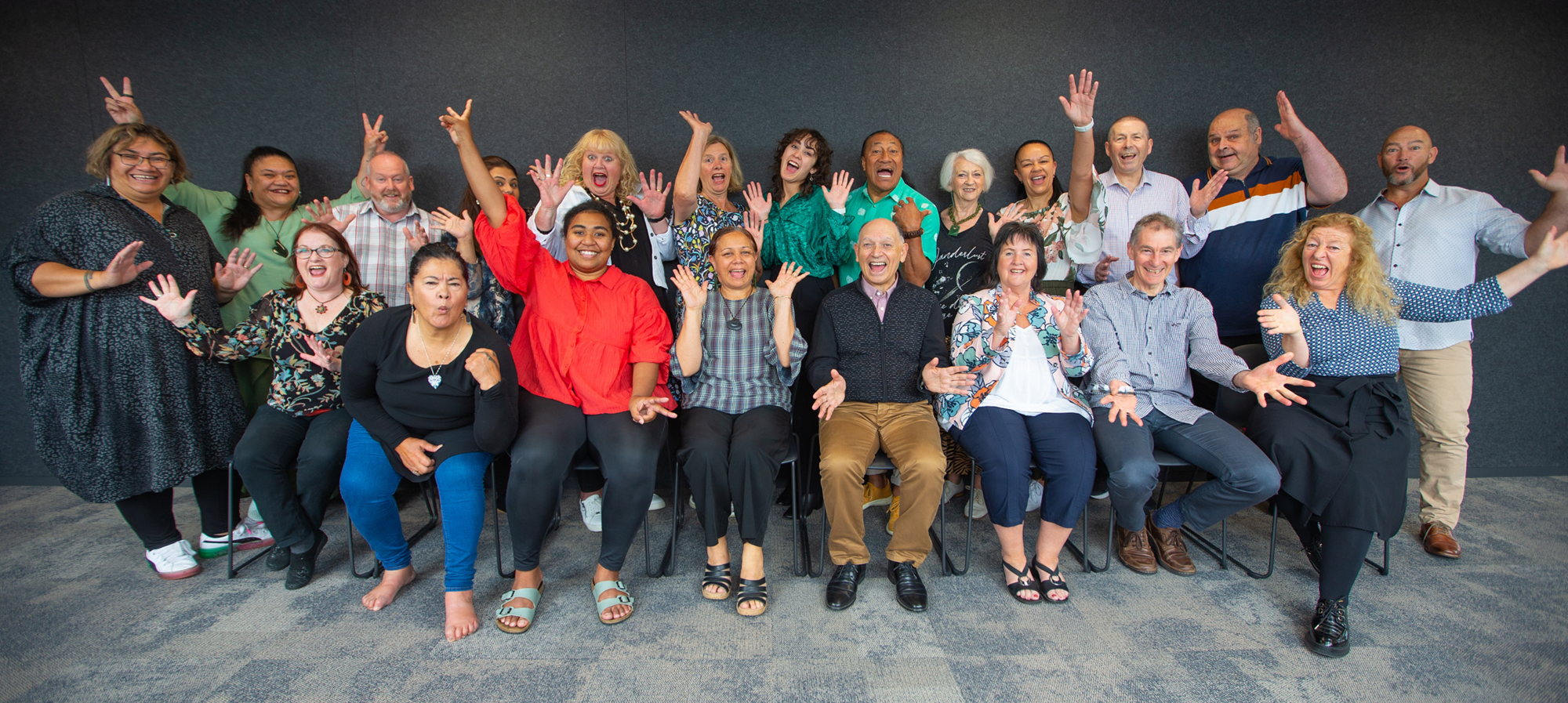 Why we developed the UDL Educator Pathway
Educators need to be lifelong learners, but need to be supported in their learning journey.
UDL as a tool for creating more inclusive learning and teaching environments, and fostering learner-centred teaching approaches.
Overview of the UDL Educator Pathway
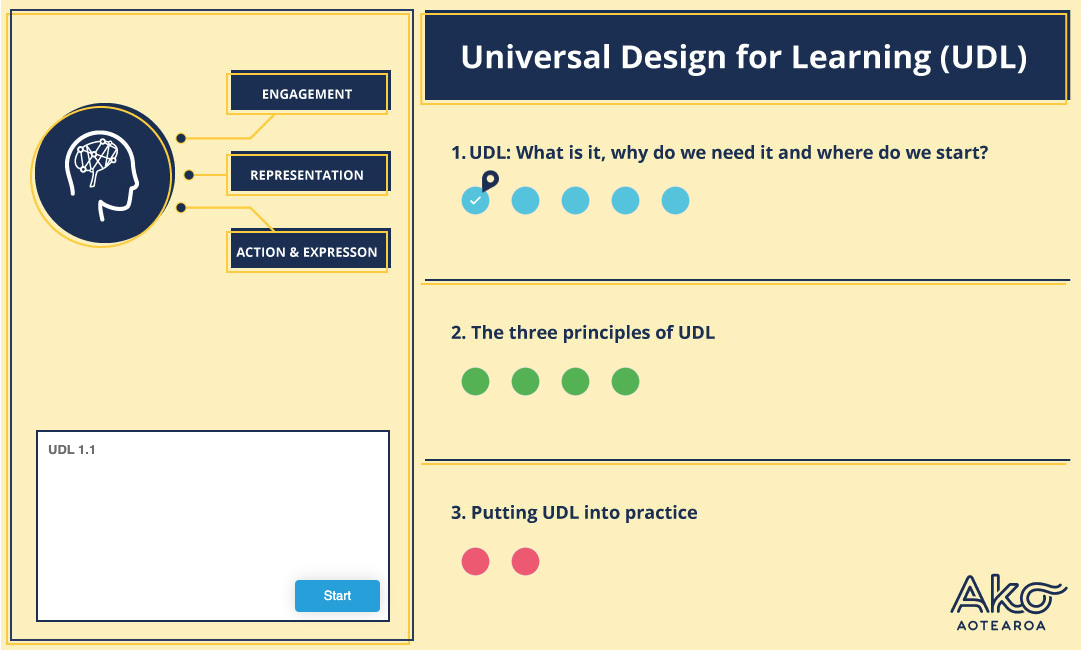 Accessing the UDL Educator Pathway
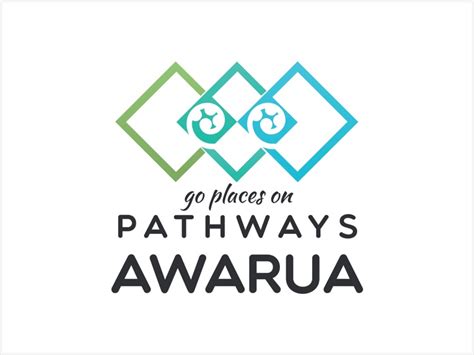 How to access the UDL Educator Pathway
Feel free to get in touch
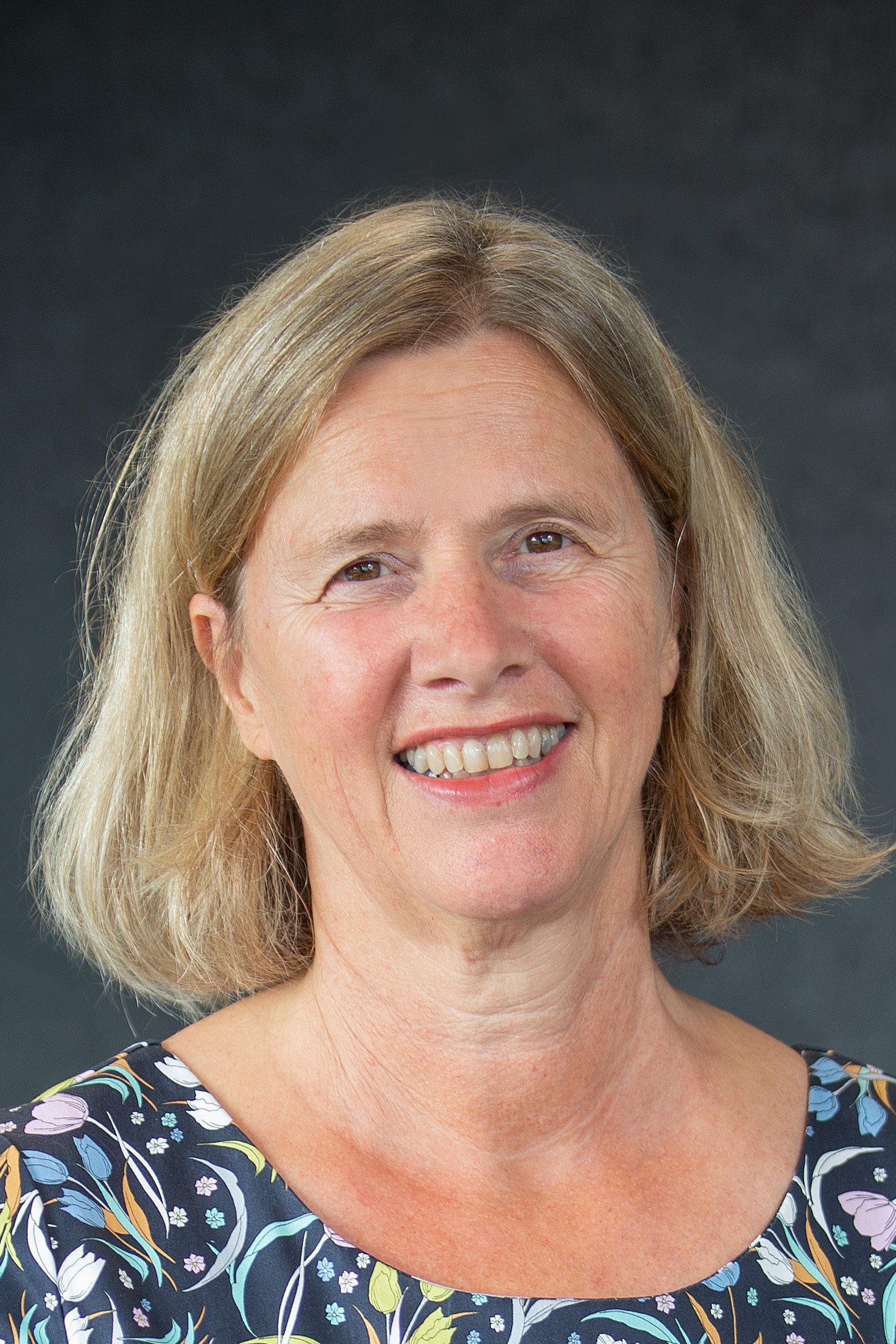 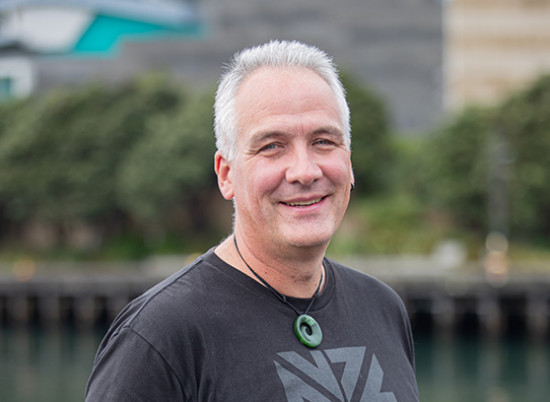 michael.grawe@ako.ac.nz
annette.vanlamoen@ako.ac.nz
Q & A session
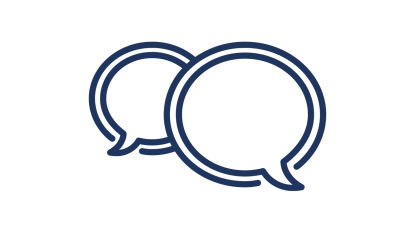 Closing karakia
Kua mutu a mātou mahi
Mō tenei wā
Manaakitia mai mātou katoa
O mātou hoa
O mātou whānau
Āio ki te aorangi
Our work has finished
For the moment
Bless us all
Our colleagues
Our families
Peace to the universe